CARBON MONOXIDE
The Silent Killer
Some facts
Carbon Monoxide (CO) is:
 Colorless
 Odorless
 Tasteless
 Each year many people die from CO poisoning.
 CO can act on the body quickly in high concentrations, or slowly over long periods of time.
 It takes several hours to remove CO from human body, low concentrations can gradually build up in the blood, causing anything from headaches, nausea, to even comas and death.
 It can be formed when using equipment  improperly or using malfunctioning equipment.
 It inhibits the blood’s ability to carry oxygen to body tissues including vital organs such as the heart and brain. It takes about 5 hours for its levels in the blood to drop to half of its current level after exposure was terminated.
Common sources of CO
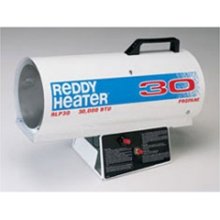 FIREPLACES
PORTABLE PROPANE HEATERS
WATER HEATERS & FURNACES
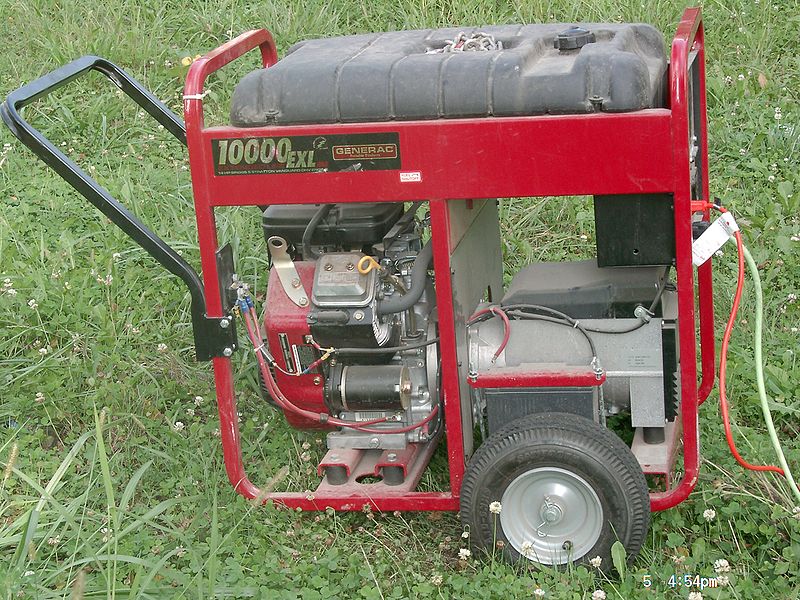 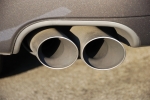 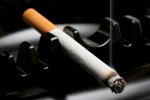 PORTABLE GENERATORS
SMOKING INDOORS
VEHICLE EXHAUST
CO Levels
Fresh air					0.06 - 0.5 ppm
Urban air				1 – 300 ppm
Smoke filled room			2 – 16 ppm
Cooking on gas stove		100 ppm
Actively smoking cigarette 	400 – 500 ppm
Automobile exhaust		100,000 ppm
How to protect?
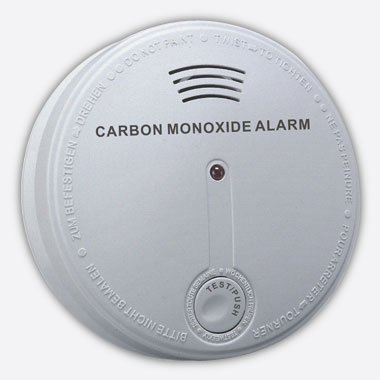